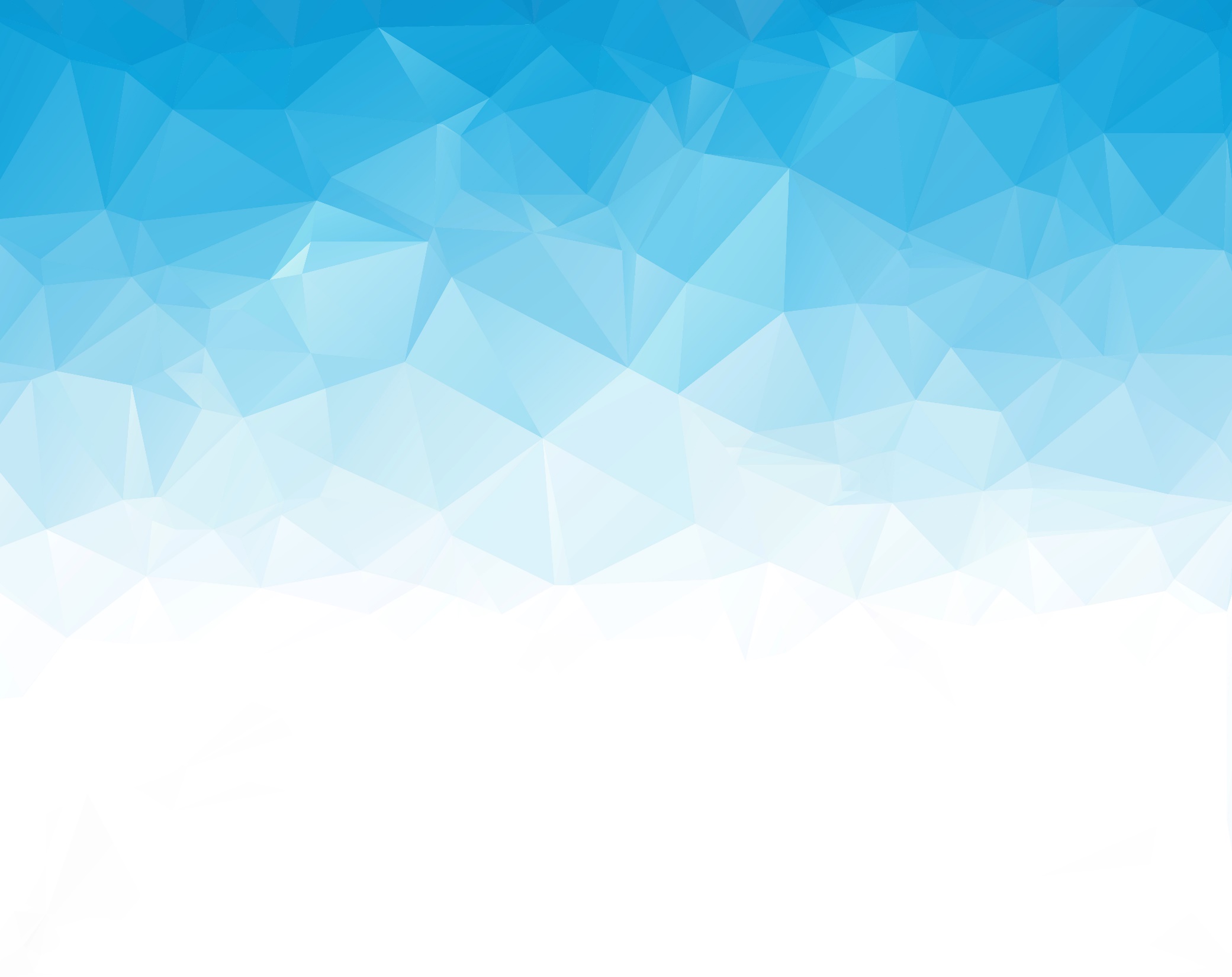 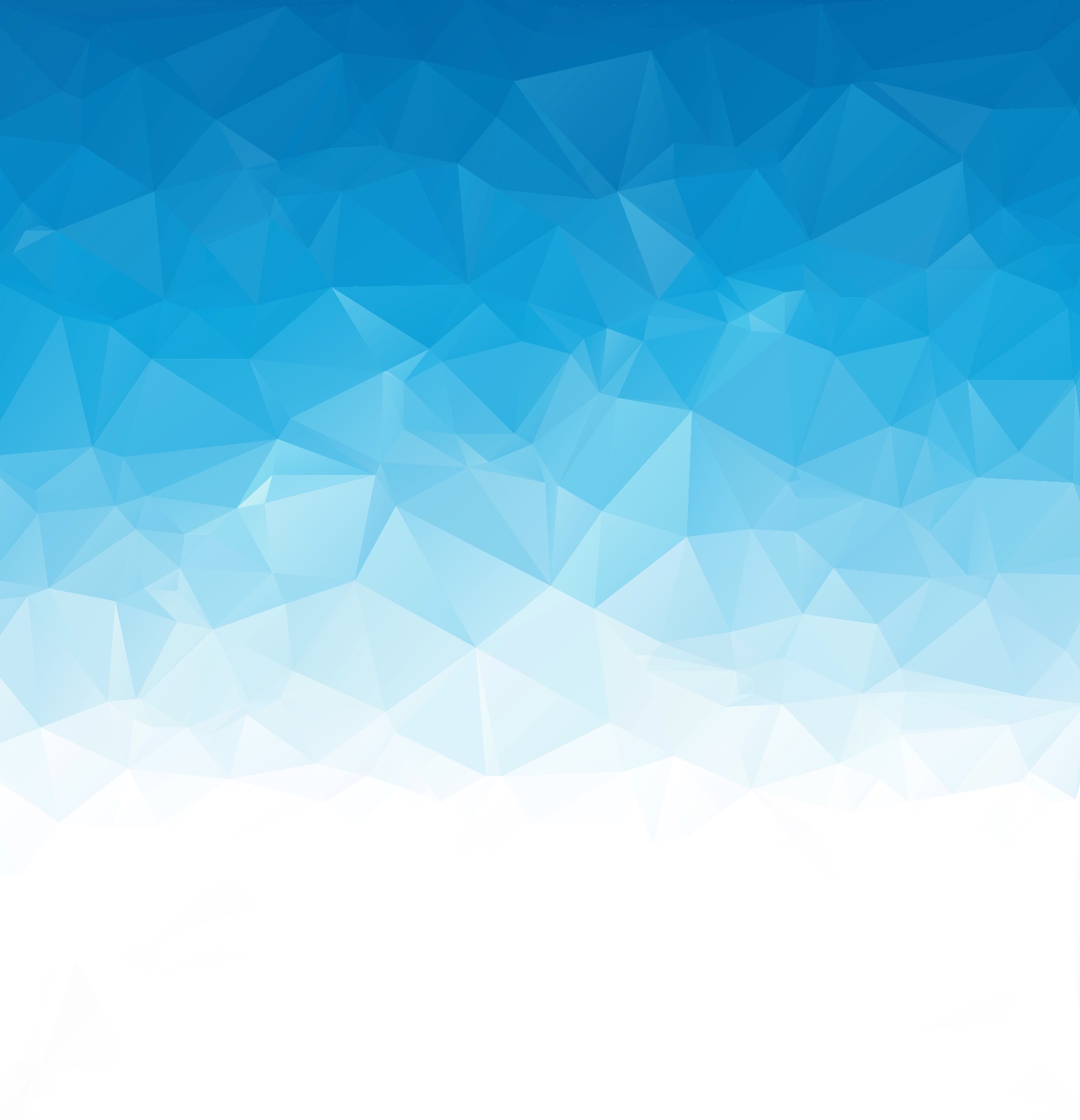 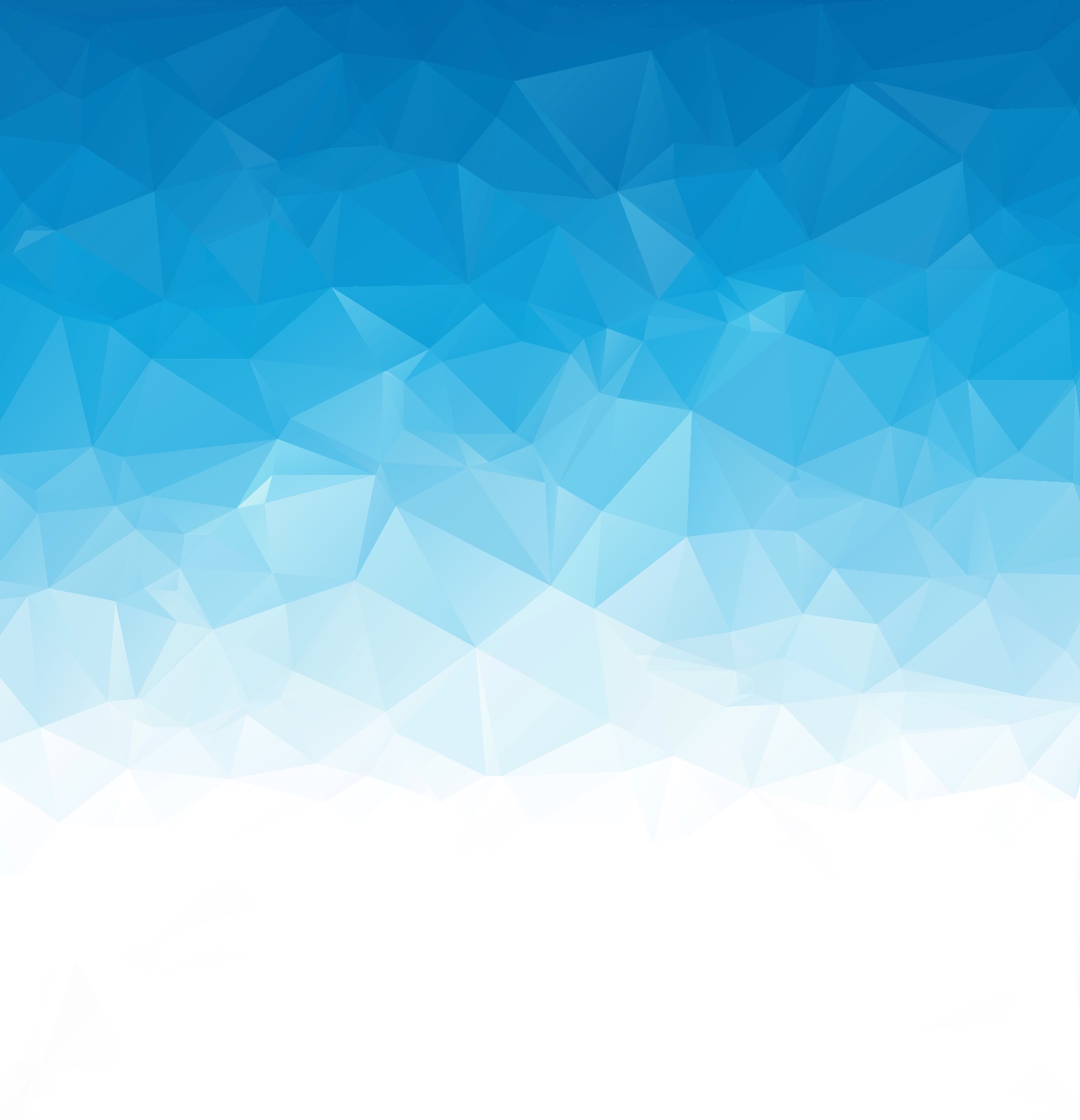 Музей под открытым небом
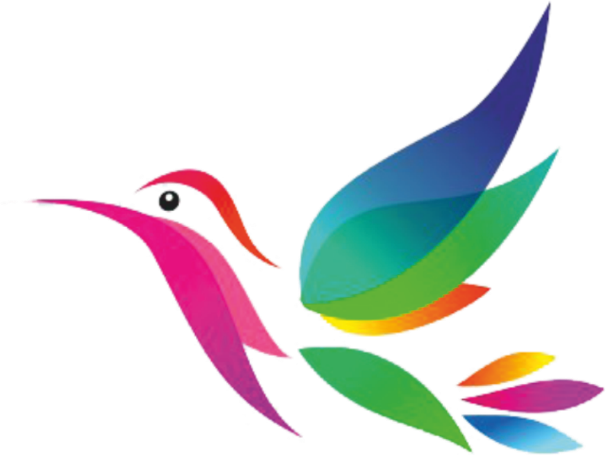 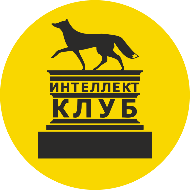 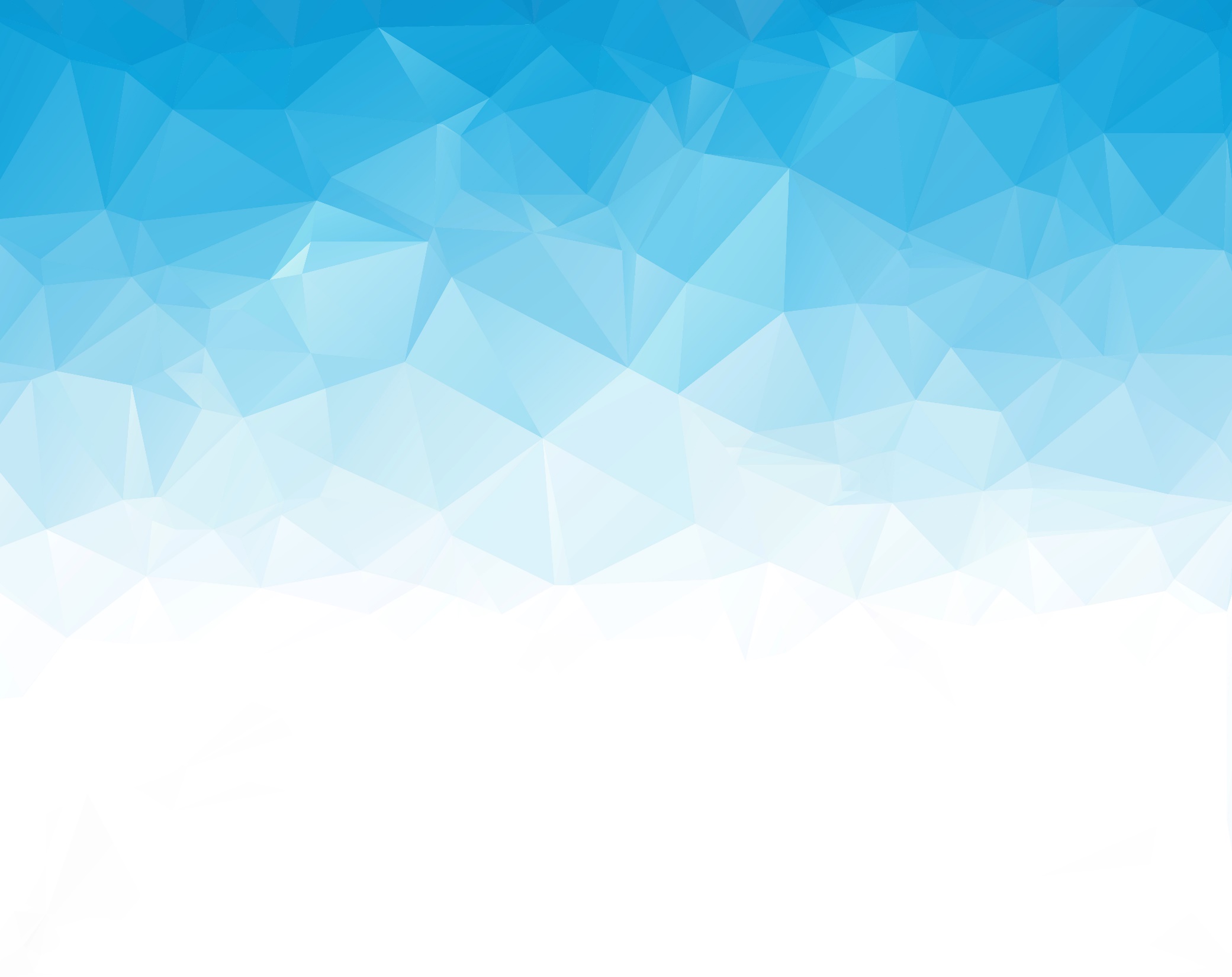 Цели проекта
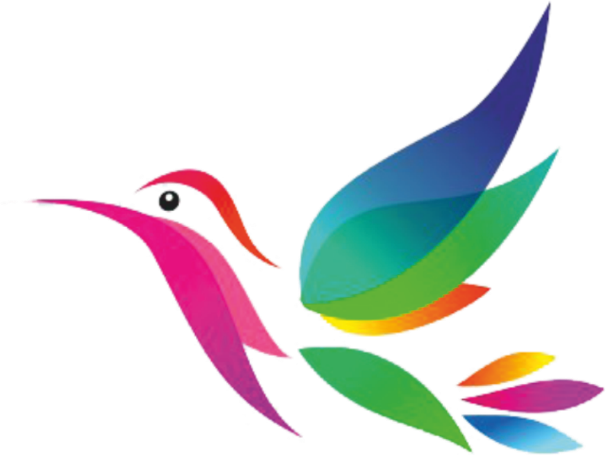 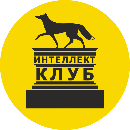 Цель №1:
Развитие у детей и молодежи города образного мышления, раскрытие их творческого потенциала и его реализации.
Цель №2:
Повышения уровня эстетического развития и доступности искусства в городском пространстве.
Цель №3:
Формирование общественного сознания и внутренней культуры, гражданской ответственности, любви к городу, который стал родным для его жителей.
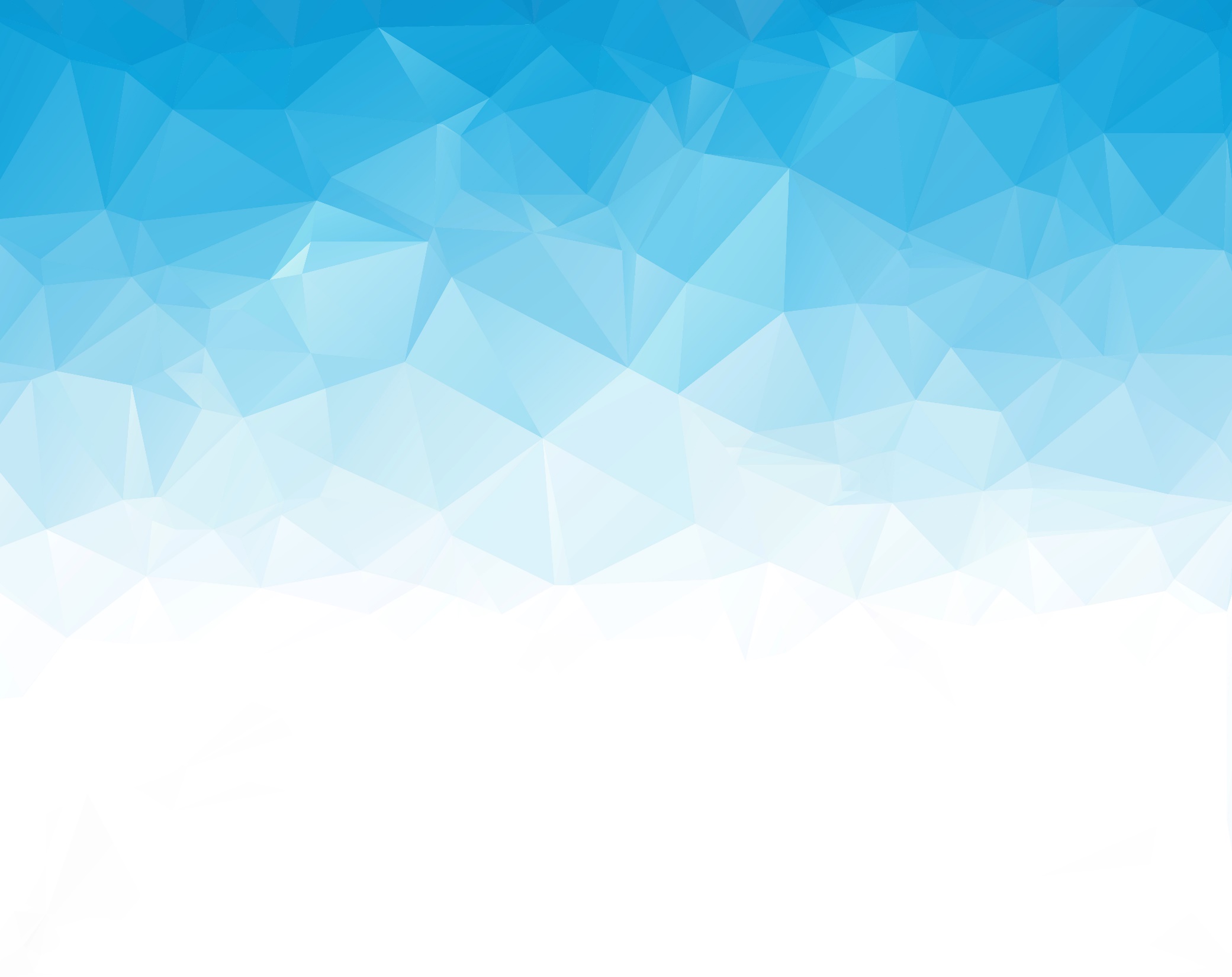 Мероприятия проекта
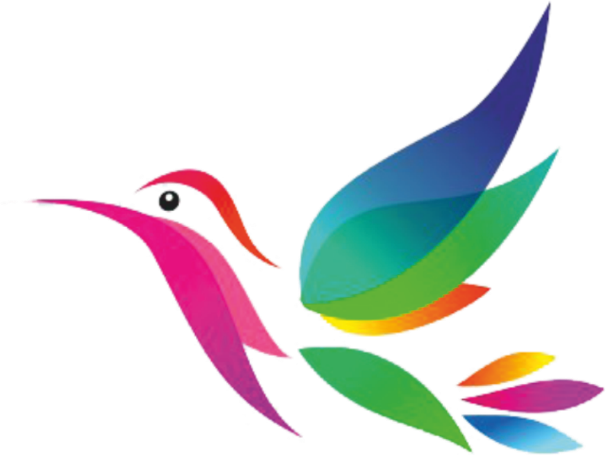 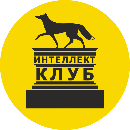 Творческие мастер классы 
Совместно с творческим центом будут организованны мастер классы для детей и подростков, на которых они познакомятся с основами живописи, графики, освоят работу с цветов и смогут воплотить на лист бумаги свои идеи.

Выставки
Лучшие работы будут представлены на выставке , а наиболее живописные попадут на стены нашего города и смогут стать достойным украшением.
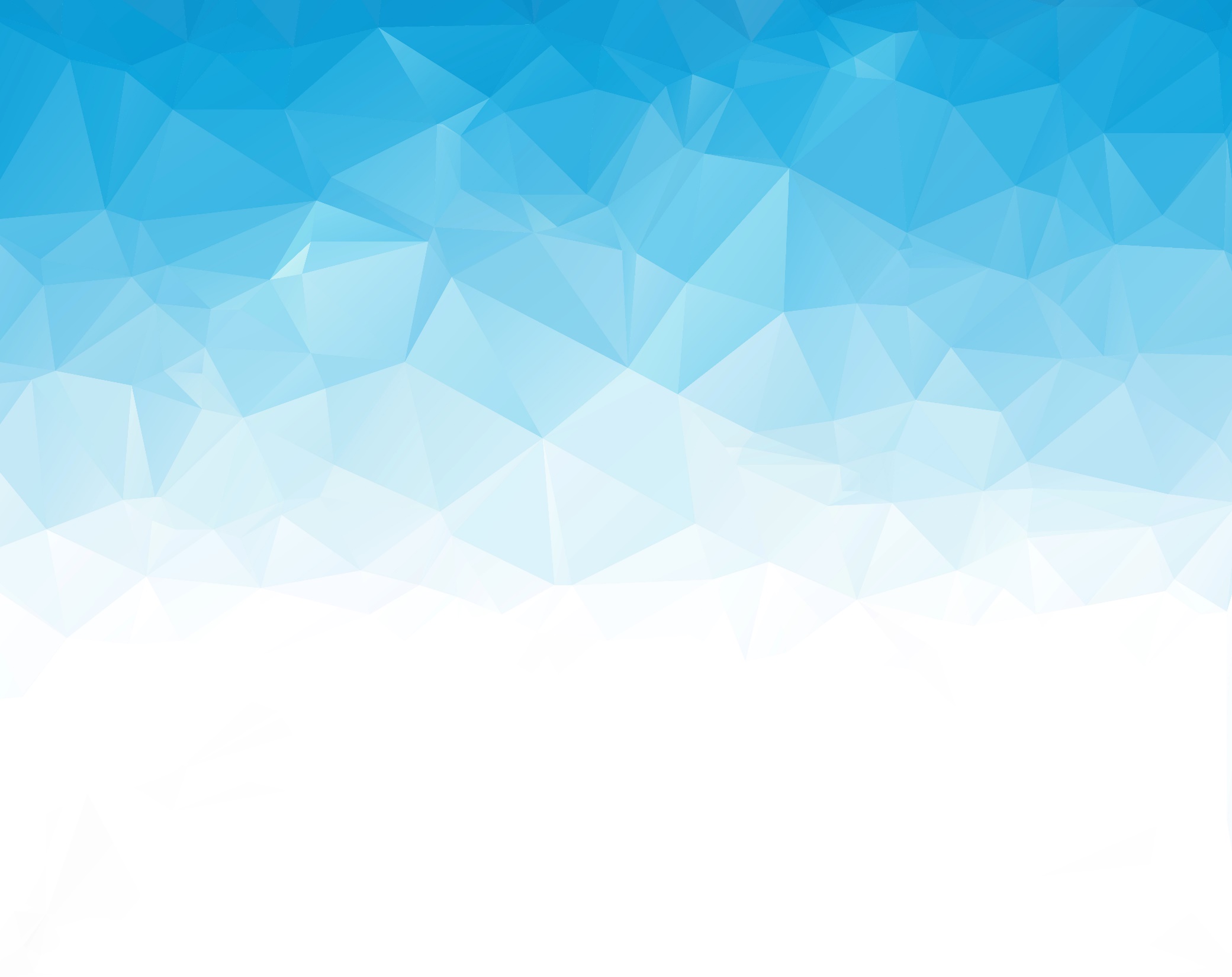 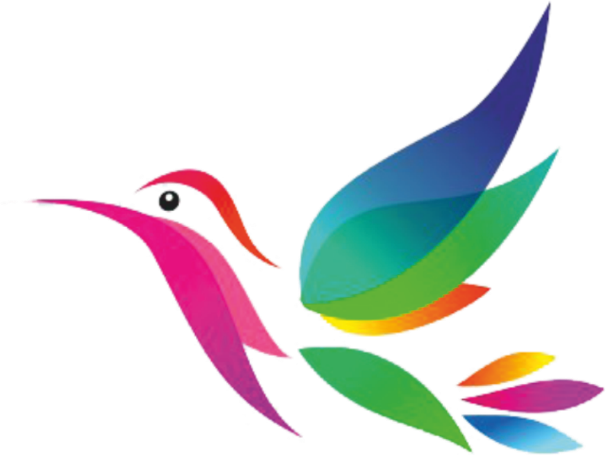 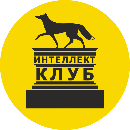 Творческие 
мастер классы
С профессиональными художниками дети могут раскрыть свой творческий потенциал, попробовать принять участие в эстетическом улучшении облика своего родного города.
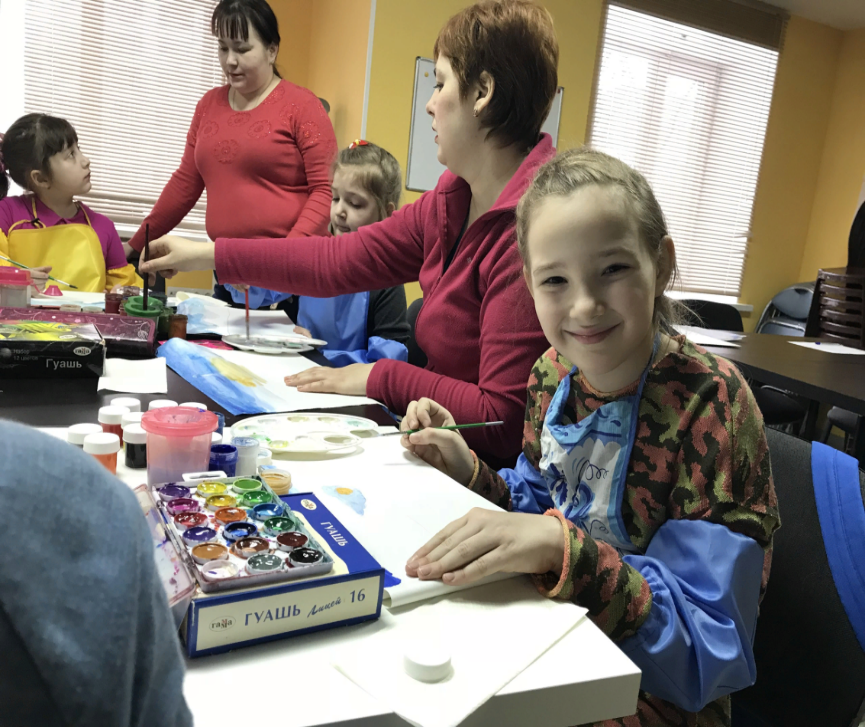 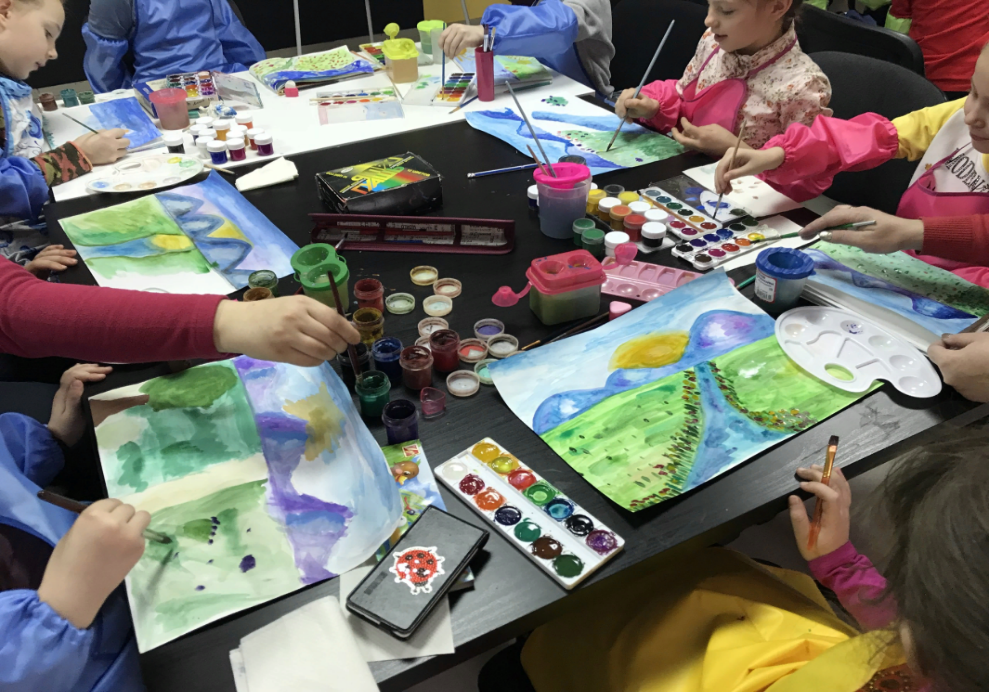 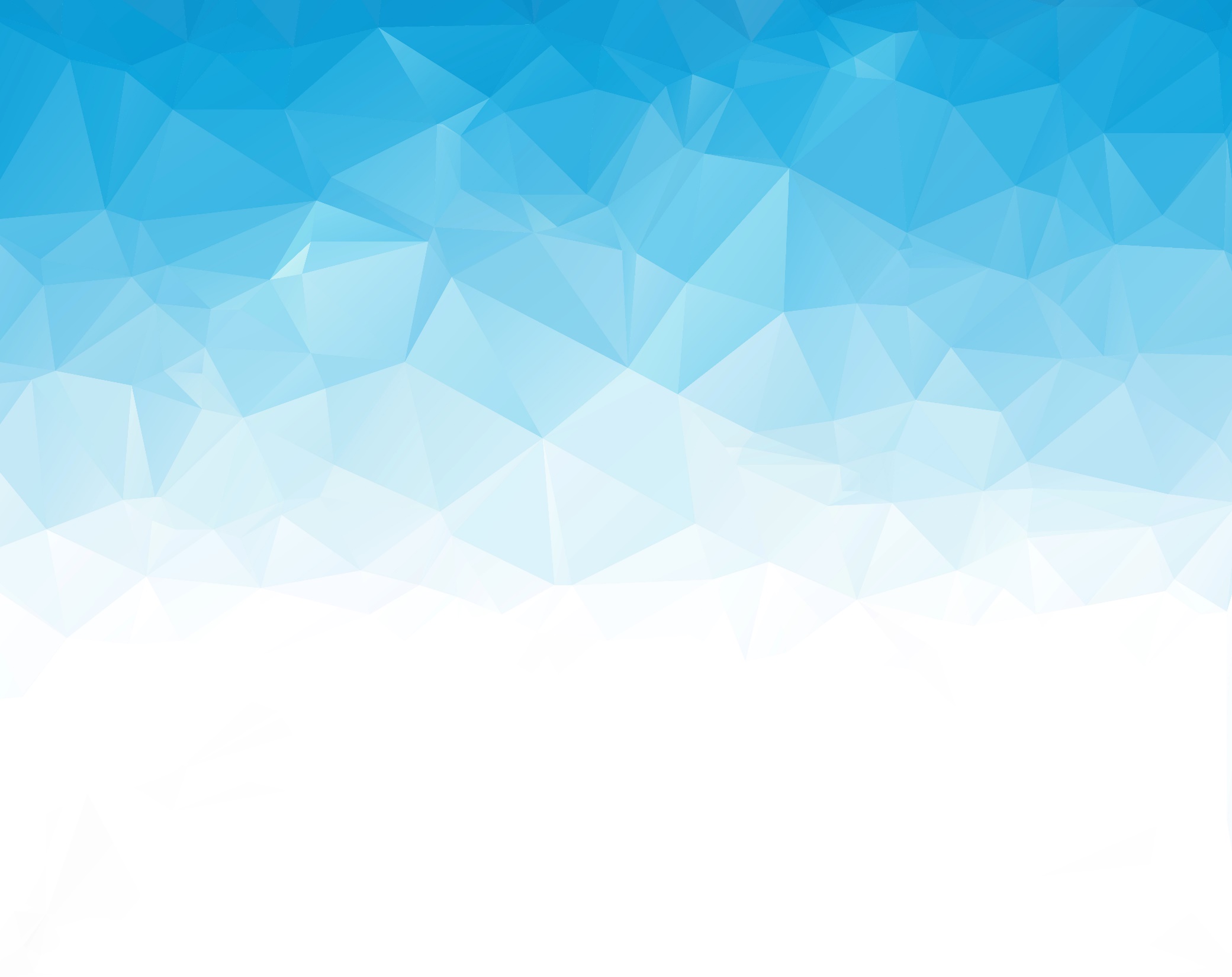 Творчество без границ
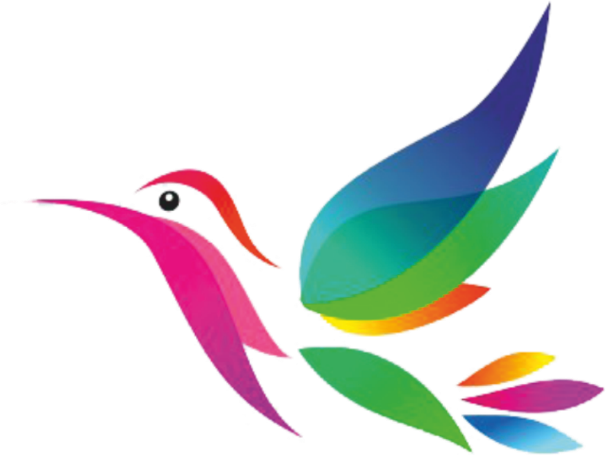 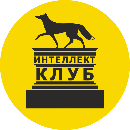 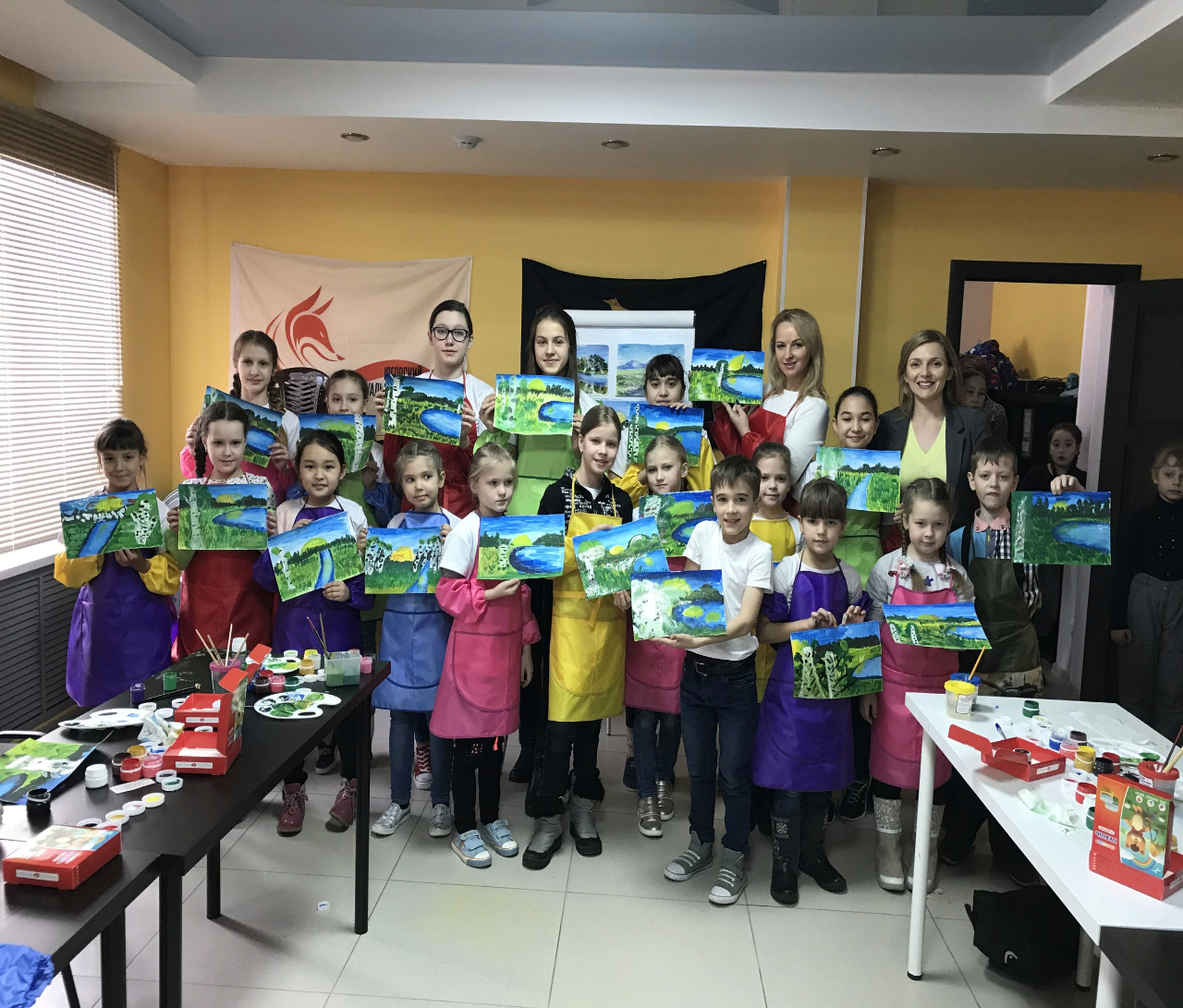 Не каждый ребенок в настоящее время задумывается над обликом, чистотой города, не думает как сохранить природу. Именно на таких занятиях, дети могут осознать значимость их труда.
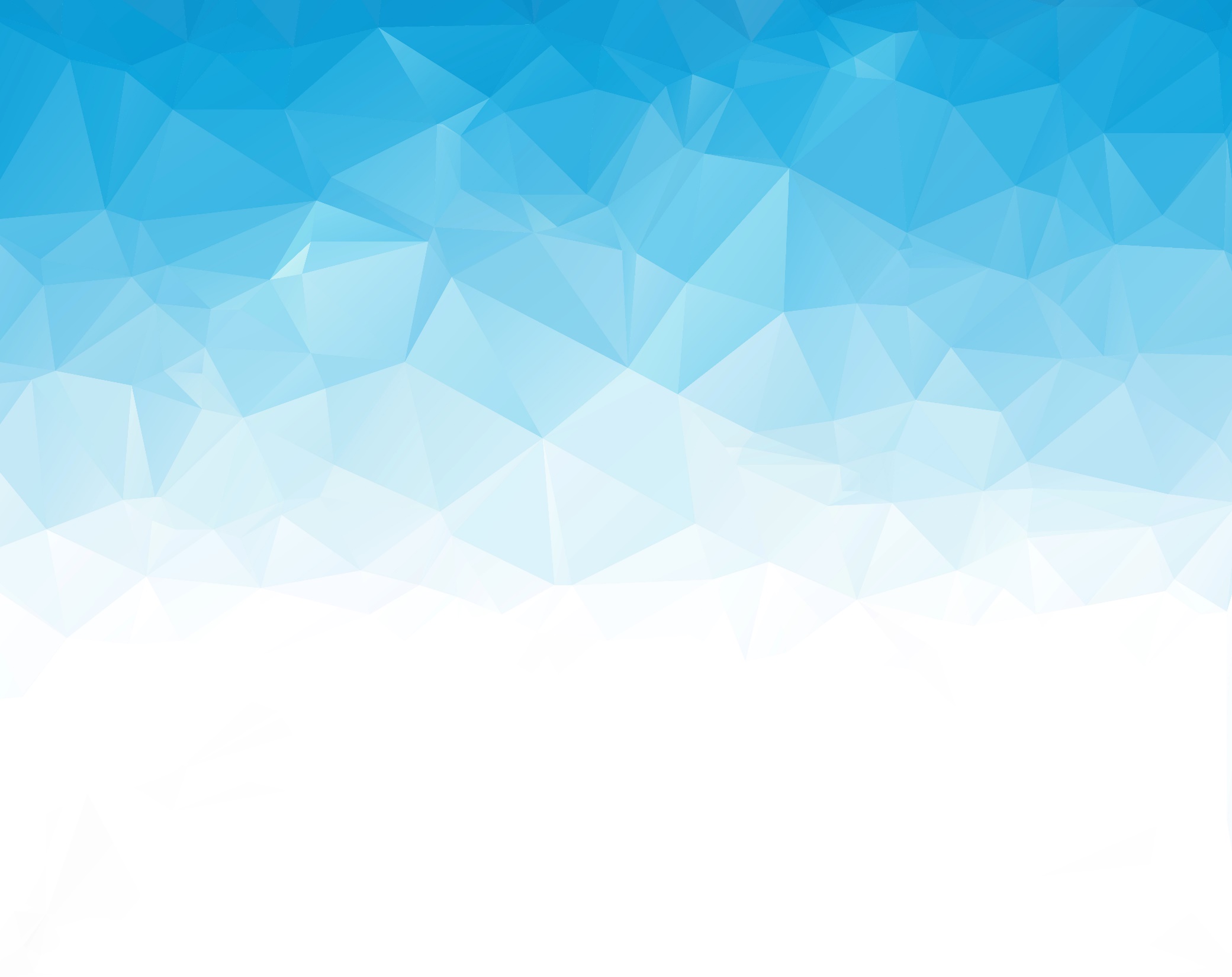 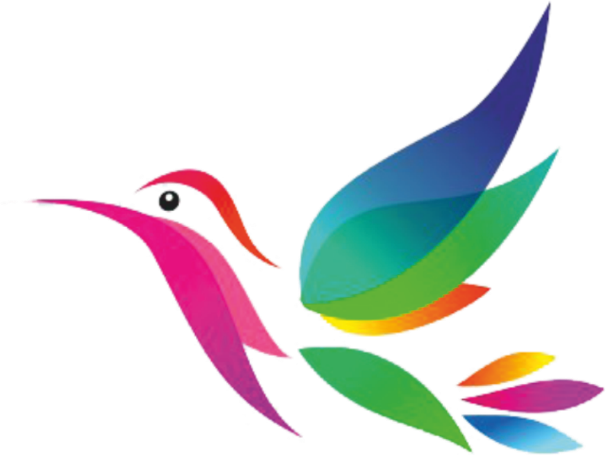 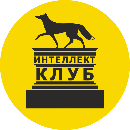 Выставка 
детских рисунков
Данный этап имеет  особое значение!  Именно здесь детские рисунки станут предметом созерцания горожан. Выставка может проходить в крупных торговых центрах, Городских культурных центрах, детских поликлиниках и школах.
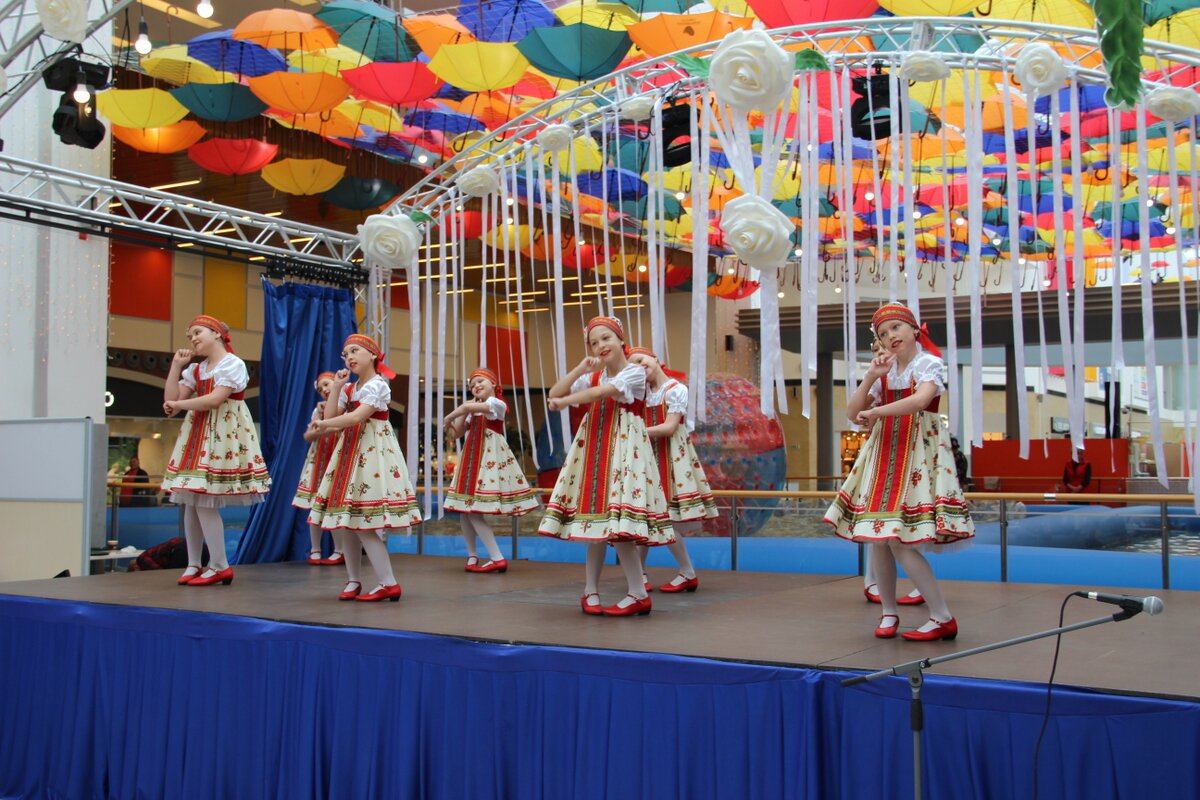 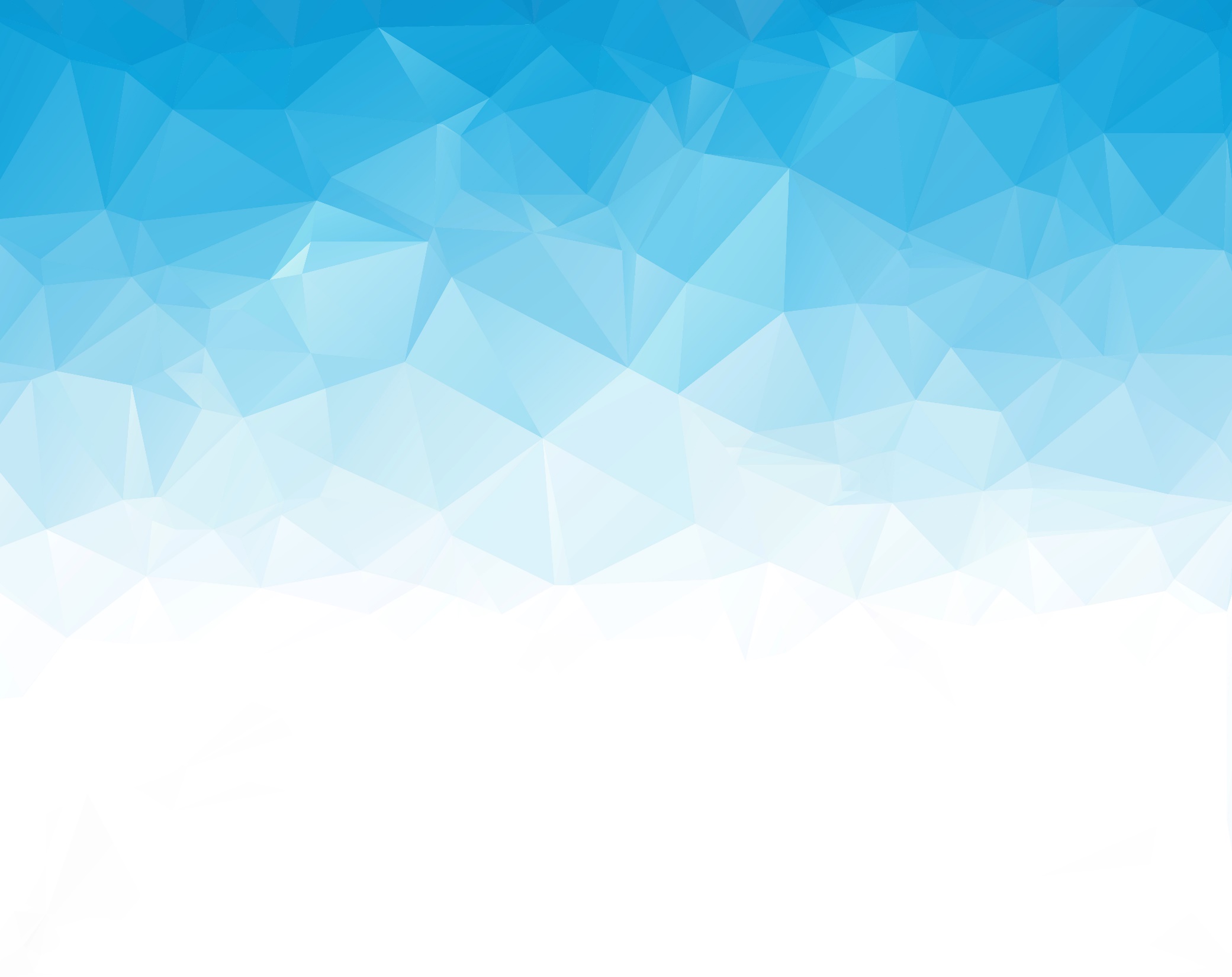 Роспись стен
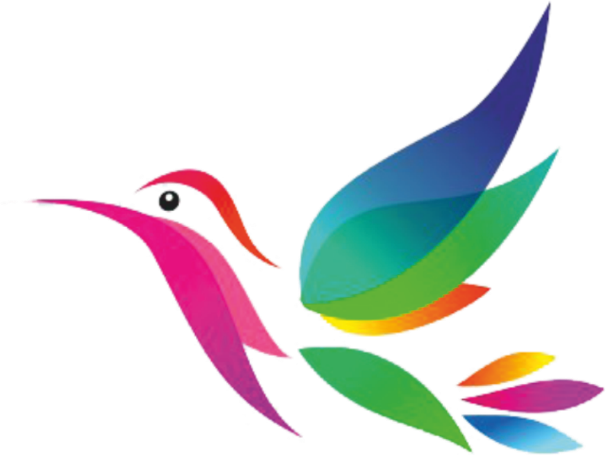 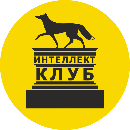 Наиболее красочный этап – это этап росписи стен.Данные арт-обьекты могут появиться и стать украшением детских площадок, территории рядом с детскими городками поликлиниками, а так же другими социально значимыми обьектами. Расписать можно и фасады домов, это улучшит облик города данные тематические арт-обьекты могут стать его визитной карточкой
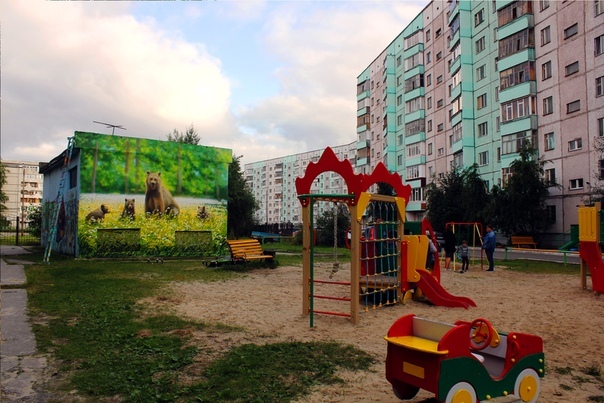 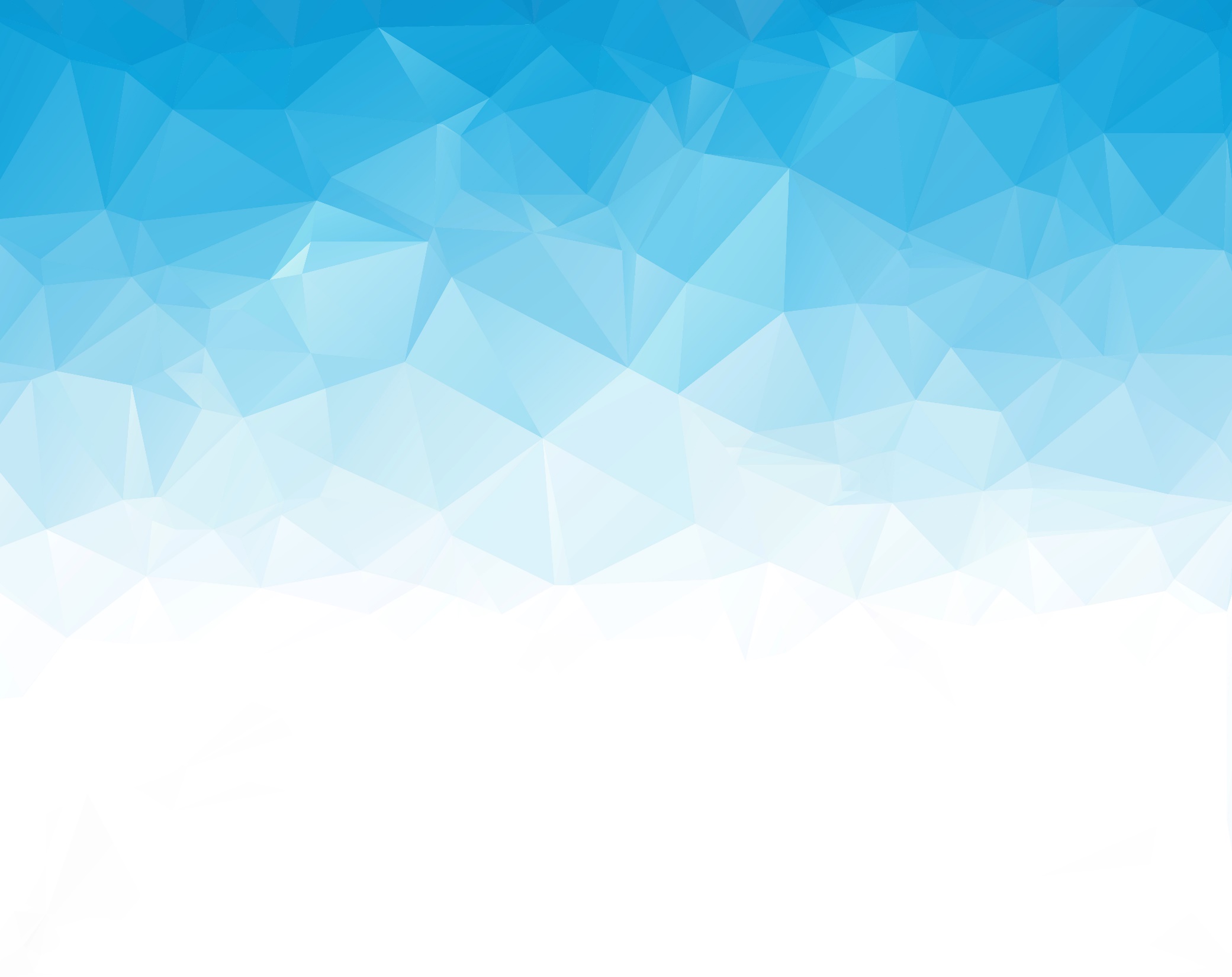 Преимущество проекта
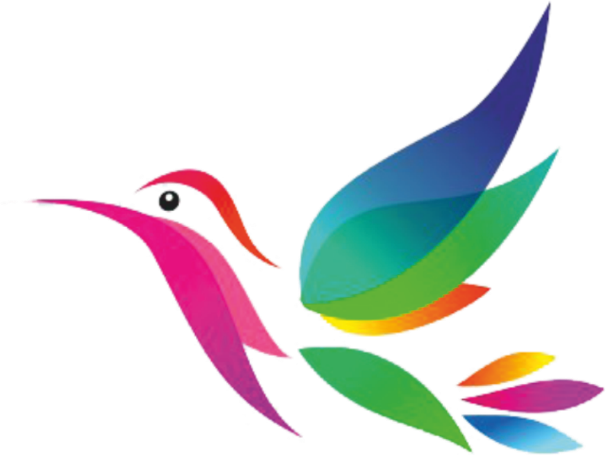 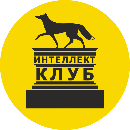 Вся команда вовлеченная в проект живет на территории города Сургута и главными задачами видит рост творческого потенциала, развитие молодежи и конечно улучшение эстетического облика города.
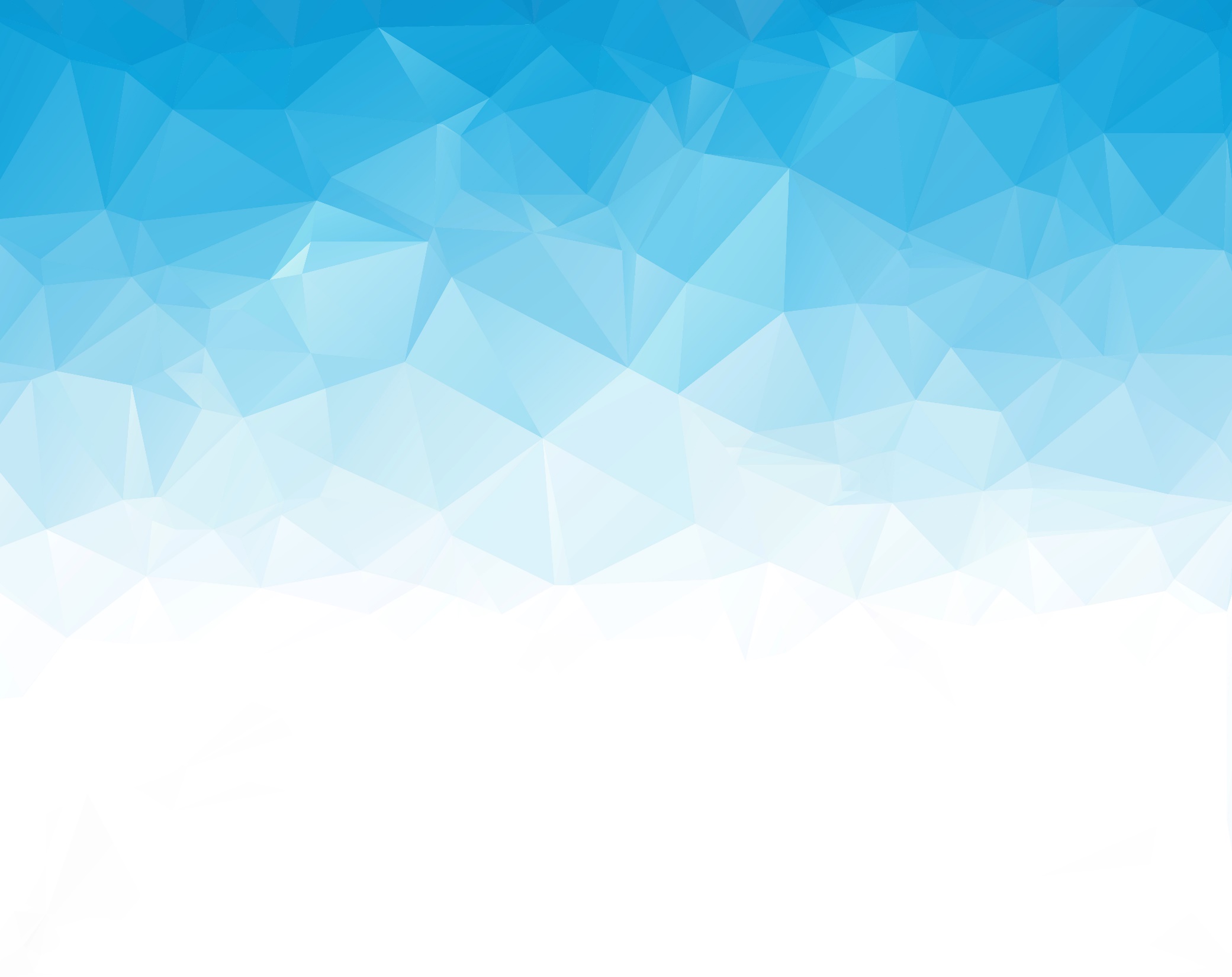 СМИ
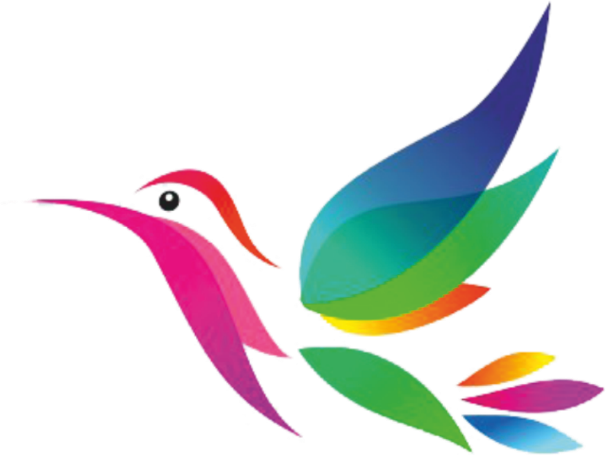 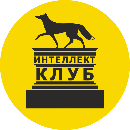 Данный проект гарантированно вызовет интерес средств массовой информации, а также местного сообщества блоге-ров и городских сообществ в социальных сетях, так как он направлен на улучшение городской среды силами молодого поколения. На каждом из этапов проведения проекта орга-низационный штаб будет проводить масштабную работу по рассылке пресс-релизов и оповещения лидеров обществен-ного мнения для максимально широкого освещения меро-приятий. Лучшие рисунки проводимого творческого кон-курса будут тиражироваться в электронных СМИ и социаль-ных сетях Сургута.
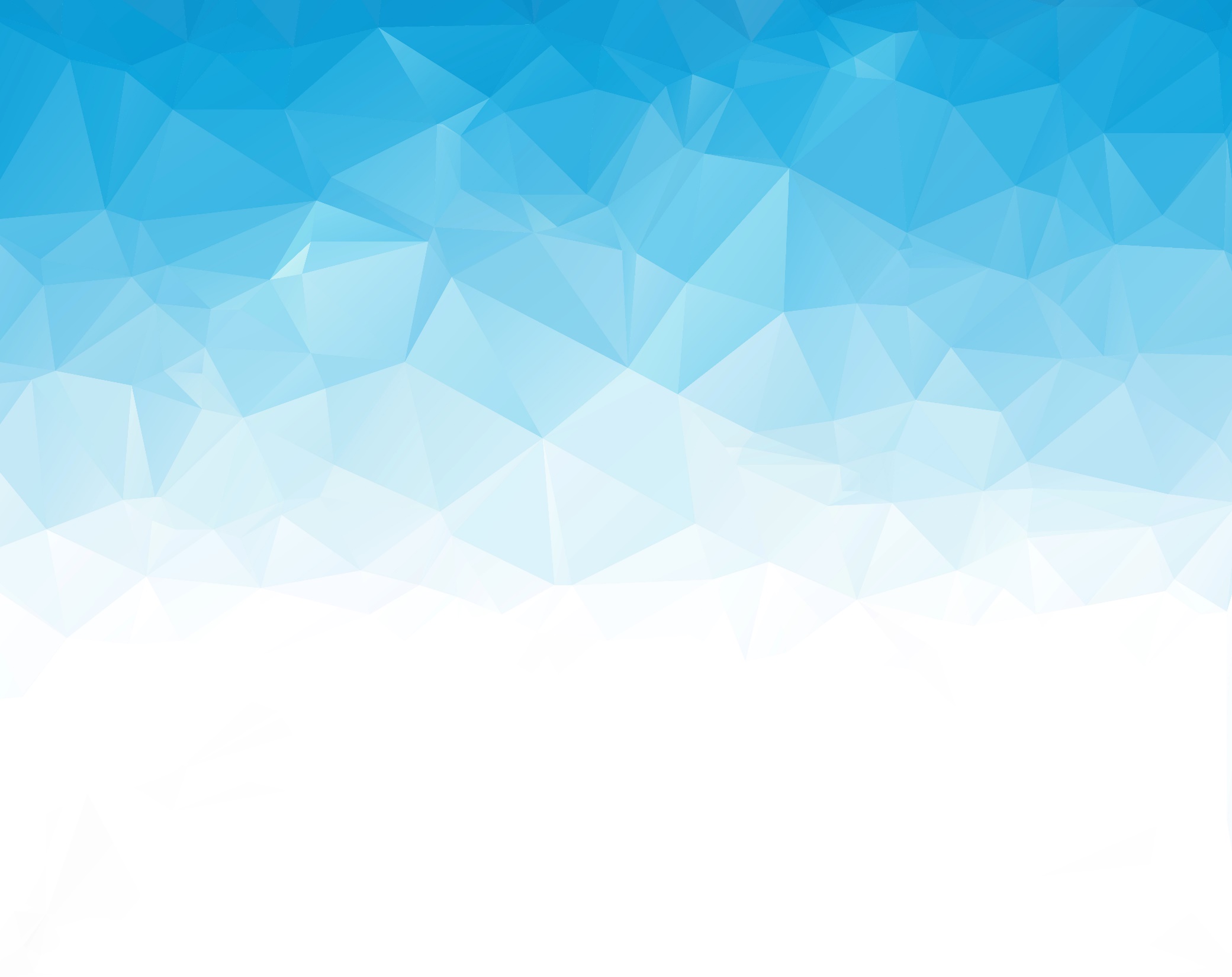 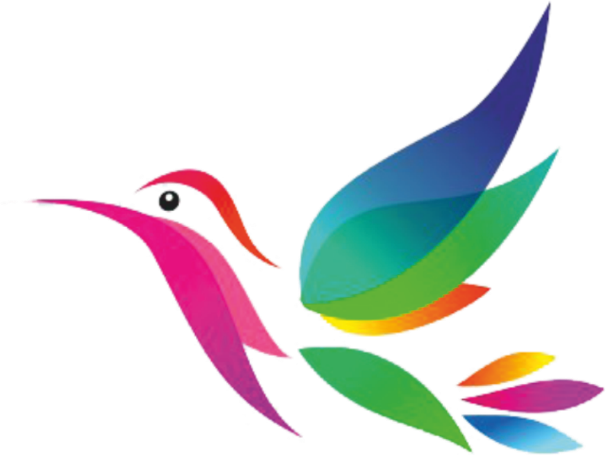 Качественные результаты
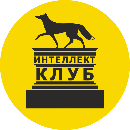 Эстетическое улучшение городского пространства г. Сургута. Организация художественных занятий для 250 детей. Роспись 10 поверхностей рядом с социально значимыми объектами на территории города.

Проведение городского художественного конкурса, который привлечет внимание молодежи к культуре и искусству народов севера (количество участников – 200). Организация 3 художественных выставок, в которых будут выставлены 50 лучших работ детей подростков. 

Повышения уровня знаний и духовной культуры жителей города. Единение жителей и частного предпринимательства в развитие психологически комфортной среды и повышение эстетических условий для проживания людей в условиях севера. Повышение уровня духовной культуры и общественного сознания у детей и молодежи. Повышение осознания роли искусства, культуры и традиций.
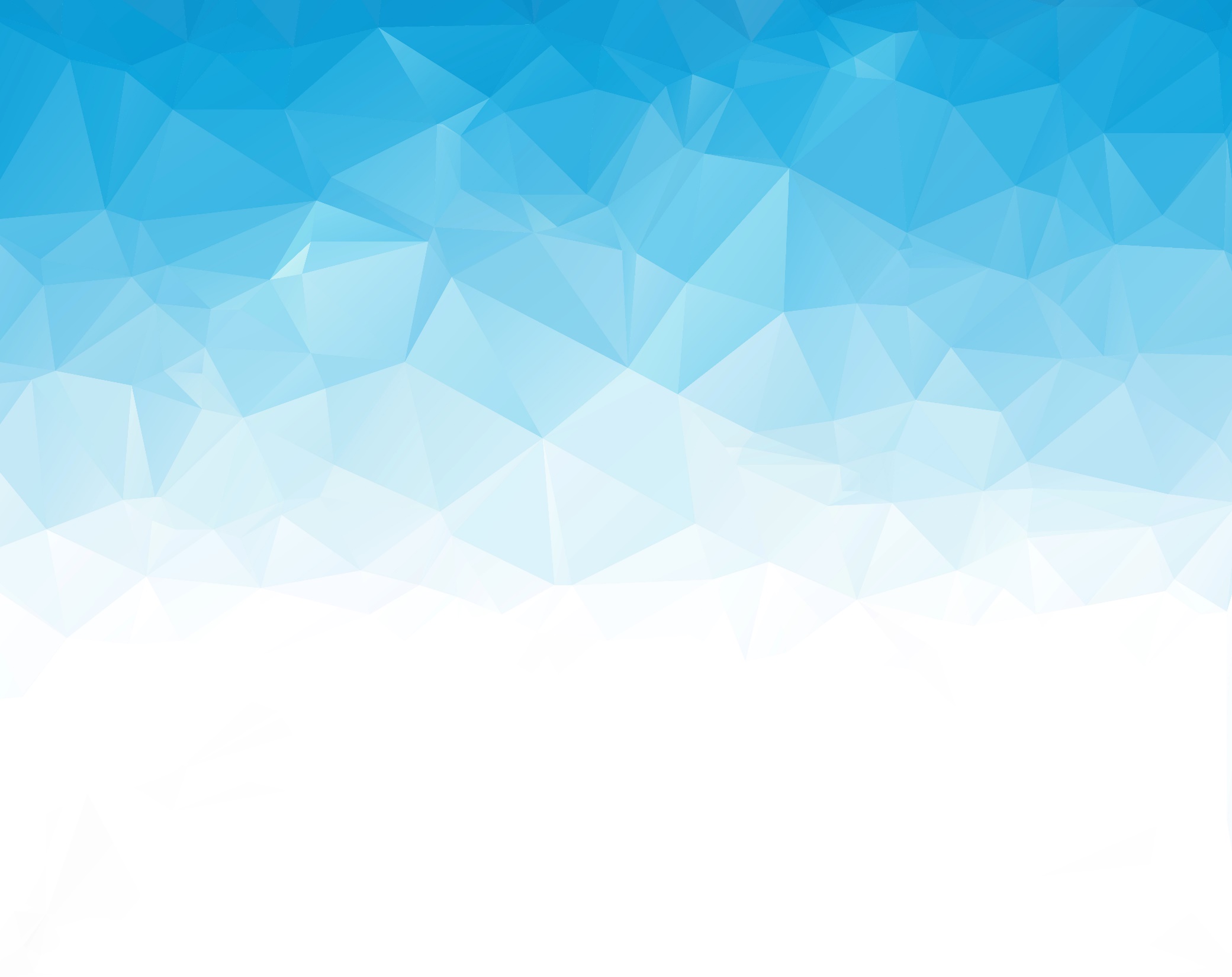 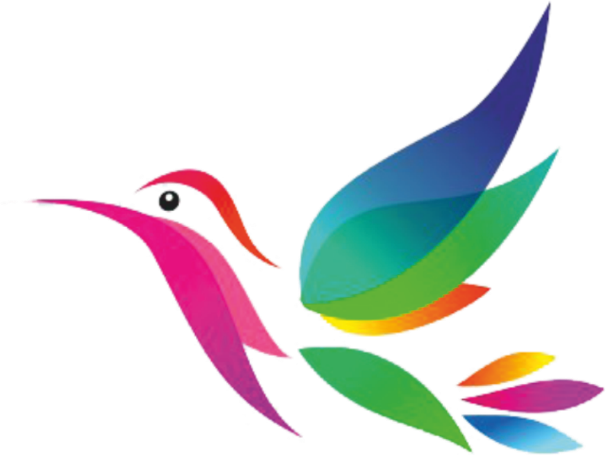 Продолжение 
эстетического улучшения 
облика города
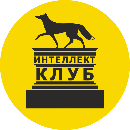 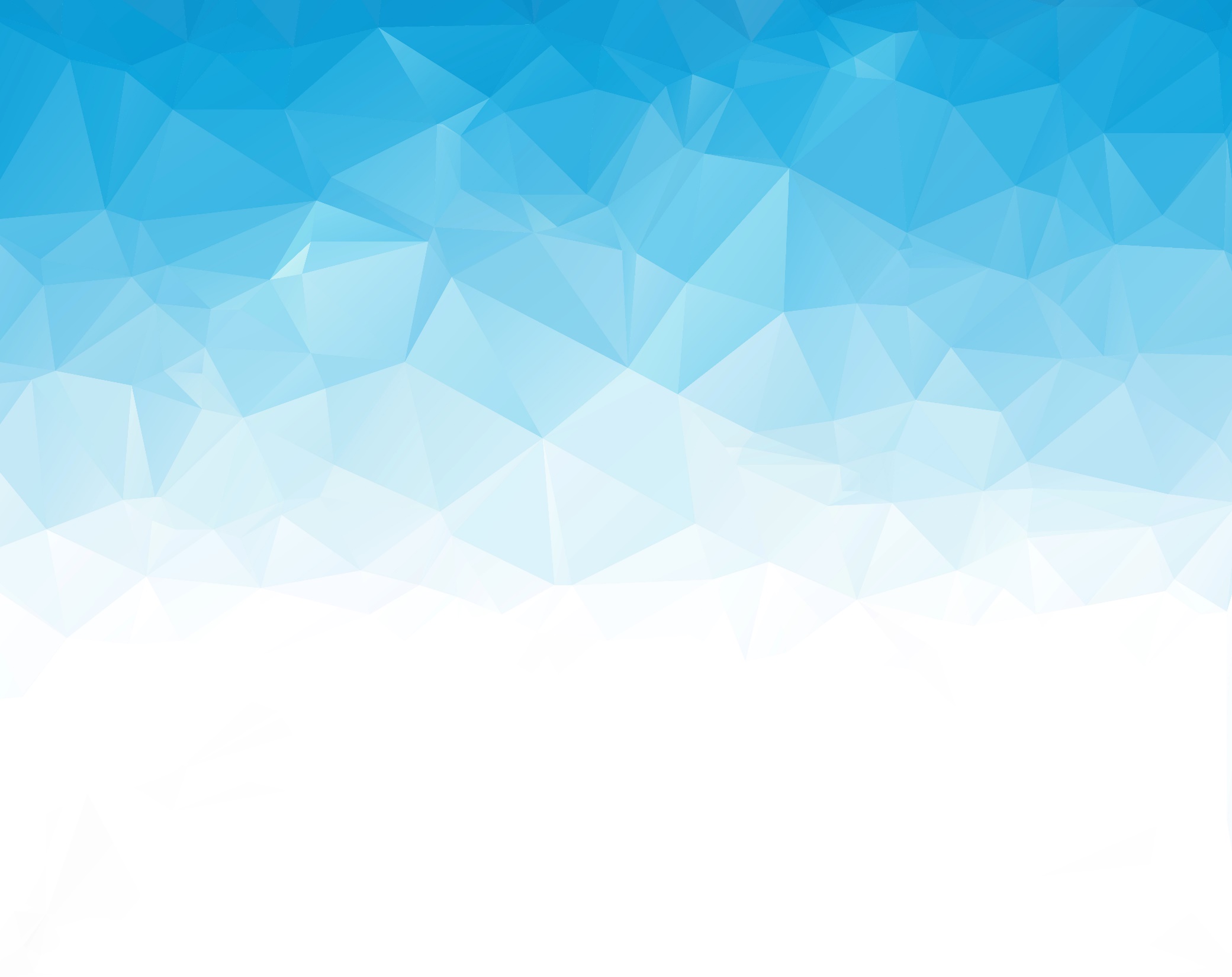 Преимущество проекта
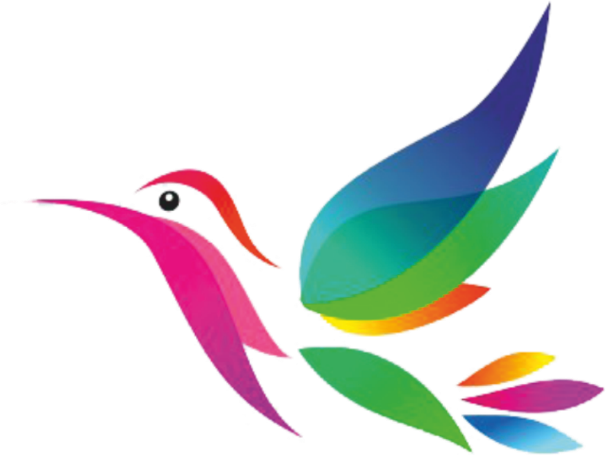 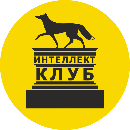 Вся команда вовлеченная в проект живет на территории города Сургута и главными задачами видит рост творческого потенциала, развитие молодежи и конечно улучшение эстетического облика города.
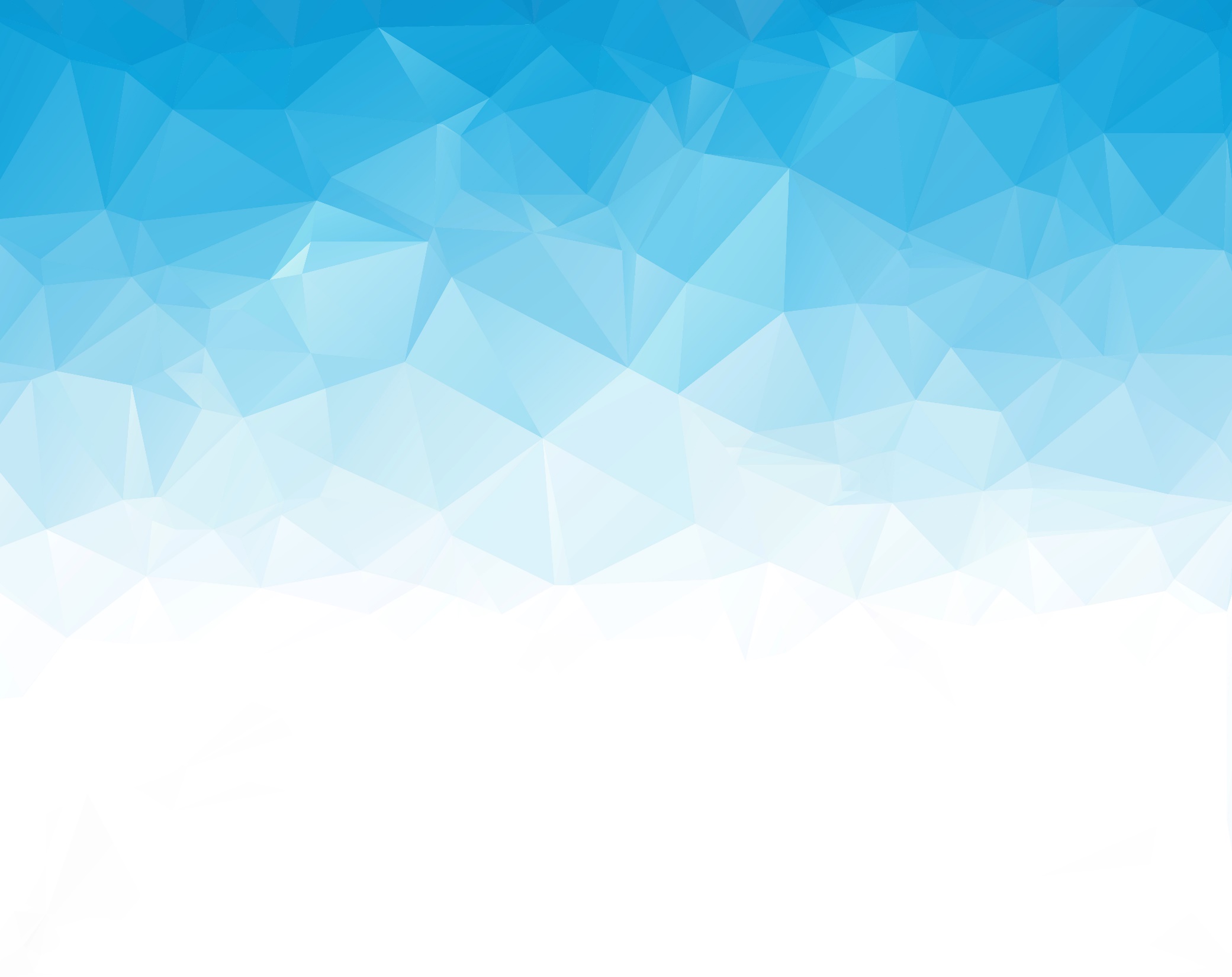 Преимущество проекта
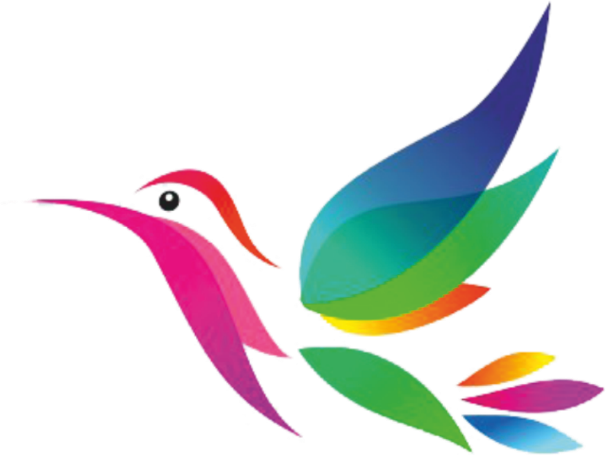 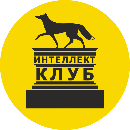 Вся команда вовлеченная в проект живет на территории города Сургута и главными задачами видит рост творческого потенциала, развитие молодежи и конечно улучшение эстетического облика города.
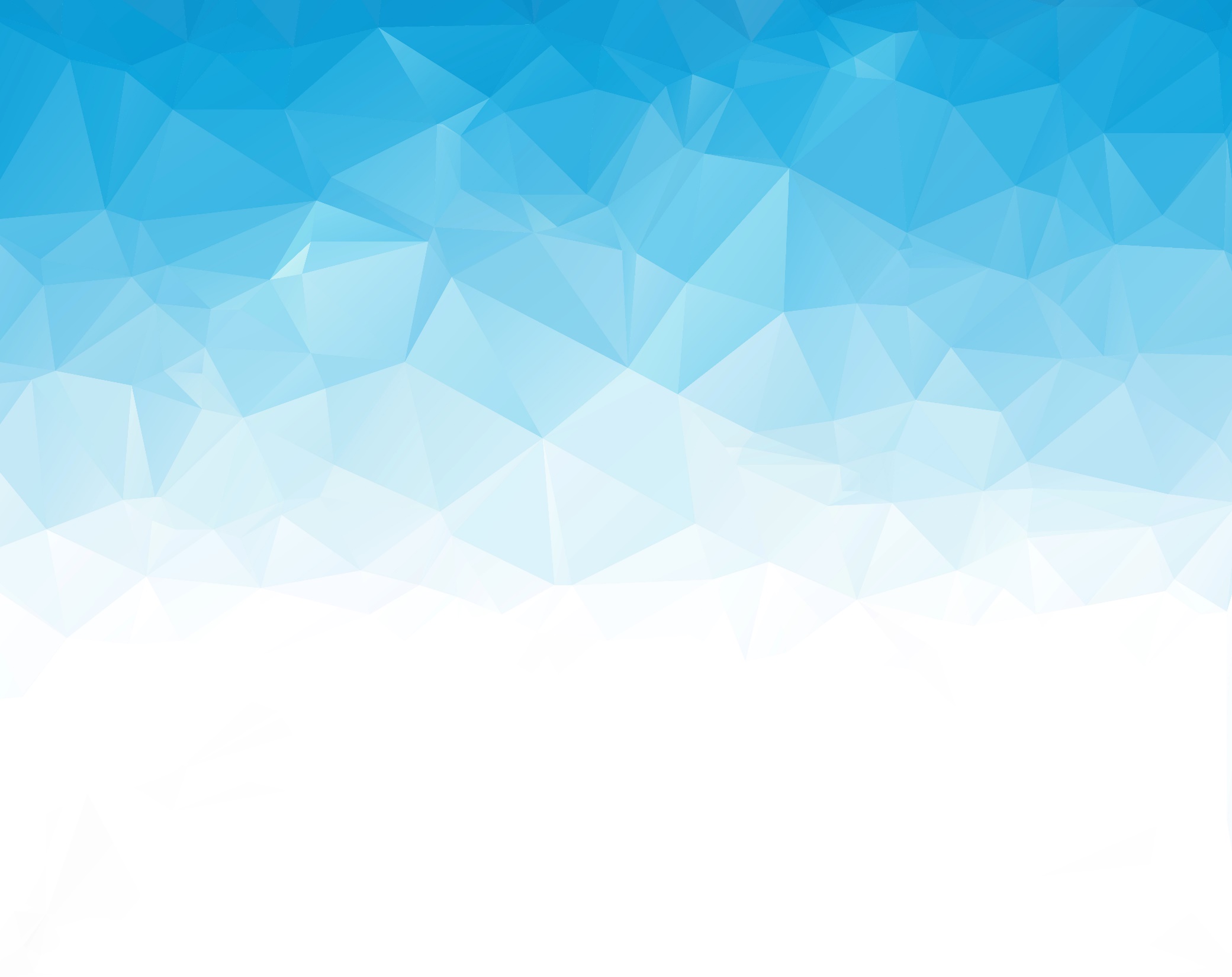 Преимущество проекта
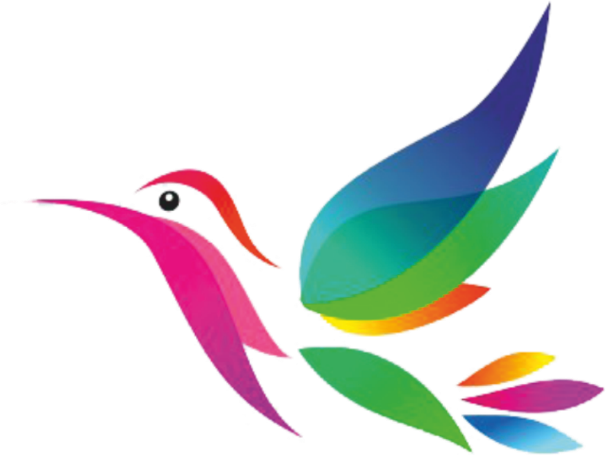 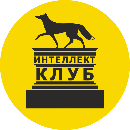 Вся команда вовлеченная в проект живет на территории города Сургута и главными задачами видит рост творческого потенциала, развитие молодежи и конечно улучшение эстетического облика города.
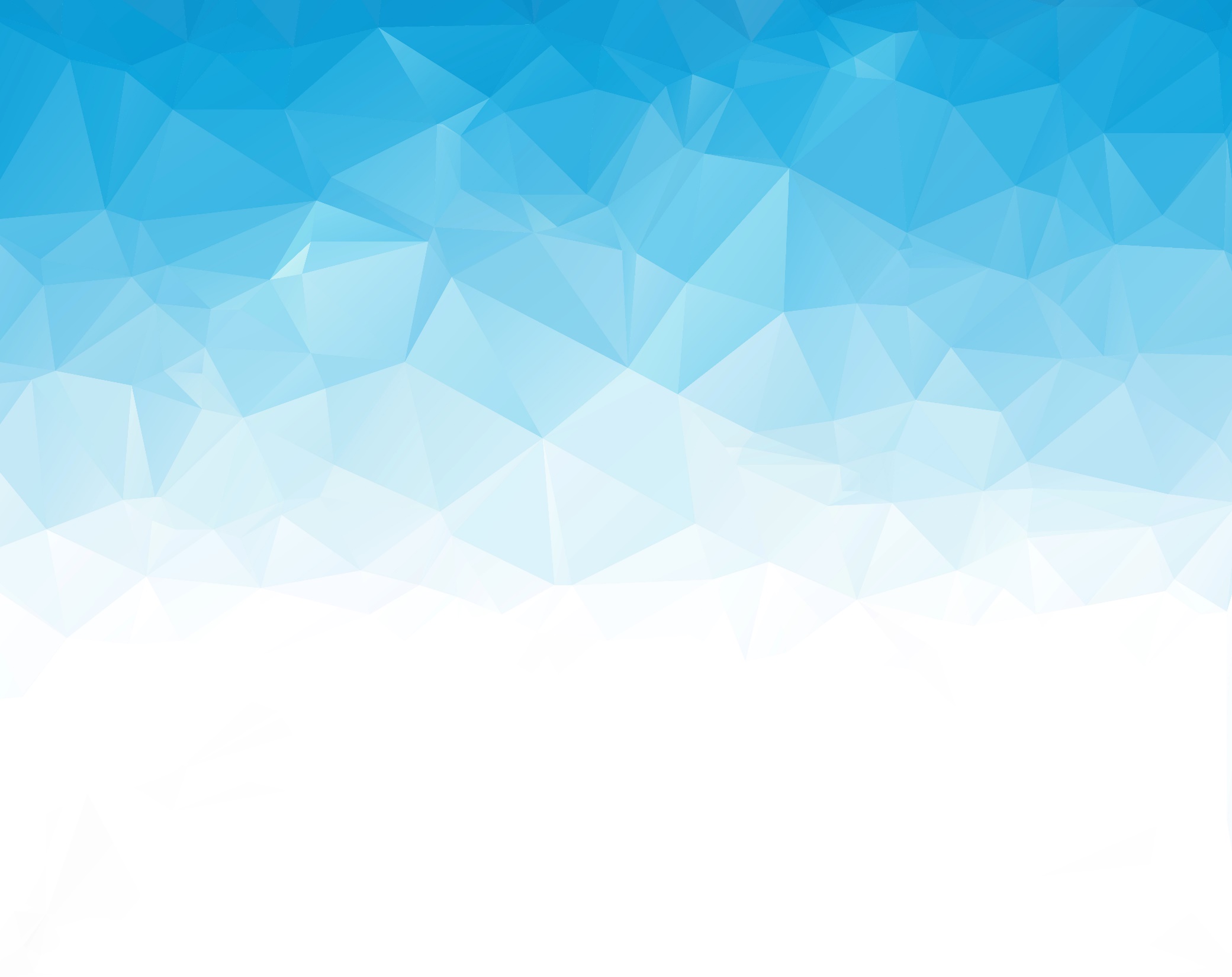 Преимущество проекта
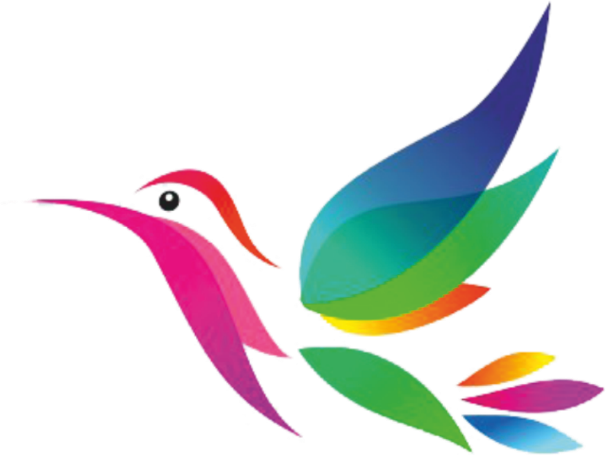 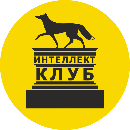 Вся команда вовлеченная в проект живет на территории города Сургута и главными задачами видит рост творческого потенциала, развитие молодежи и конечно улучшение эстетического облика города.
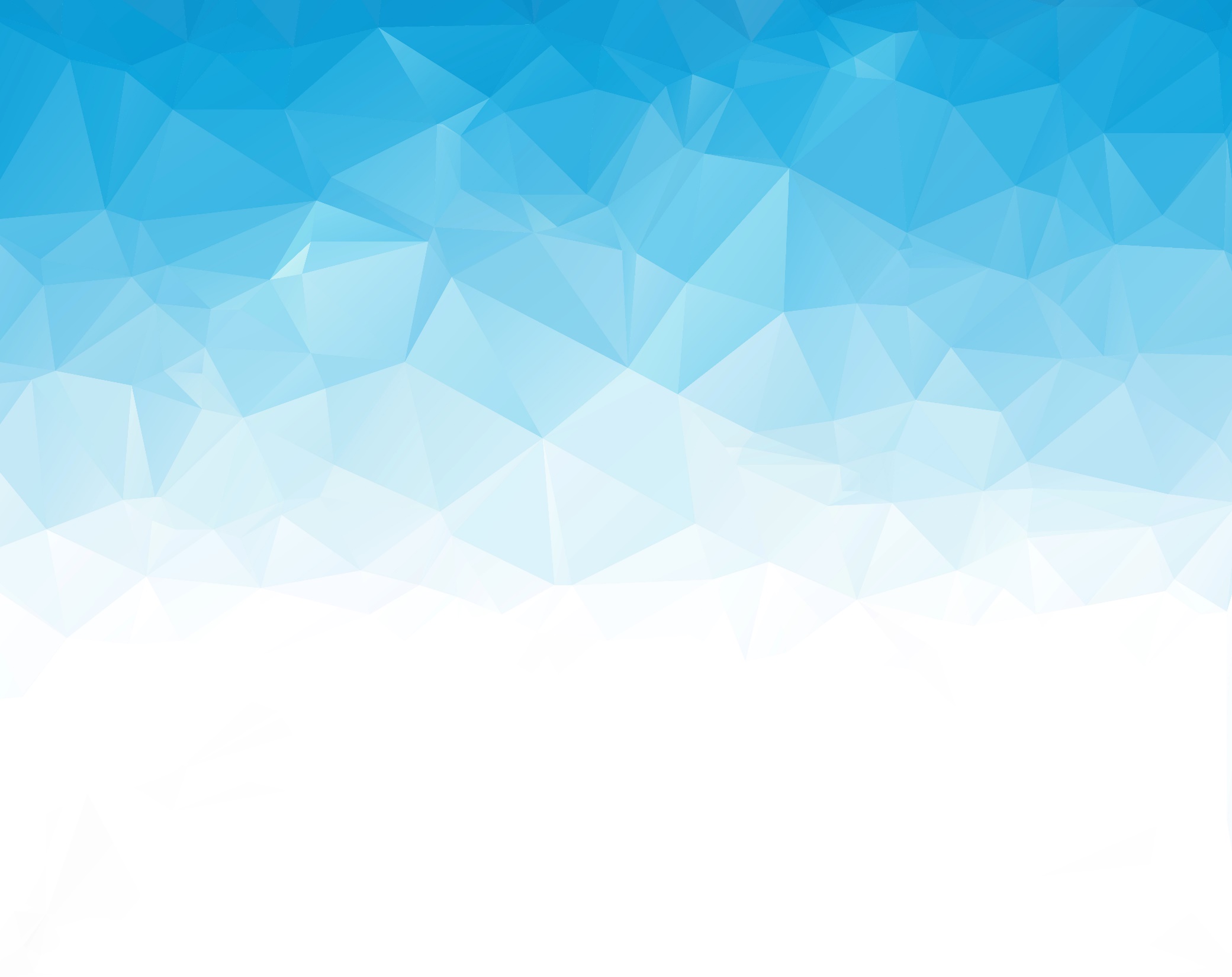 Преимущество проекта
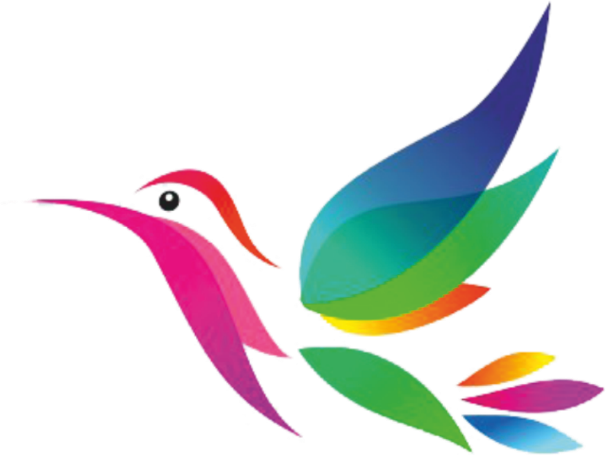 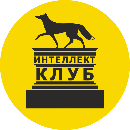 Вся команда вовлеченная в проект живет на территории города Сургута и главными задачами видит рост творческого потенциала, развитие молодежи и конечно улучшение эстетического облика города.
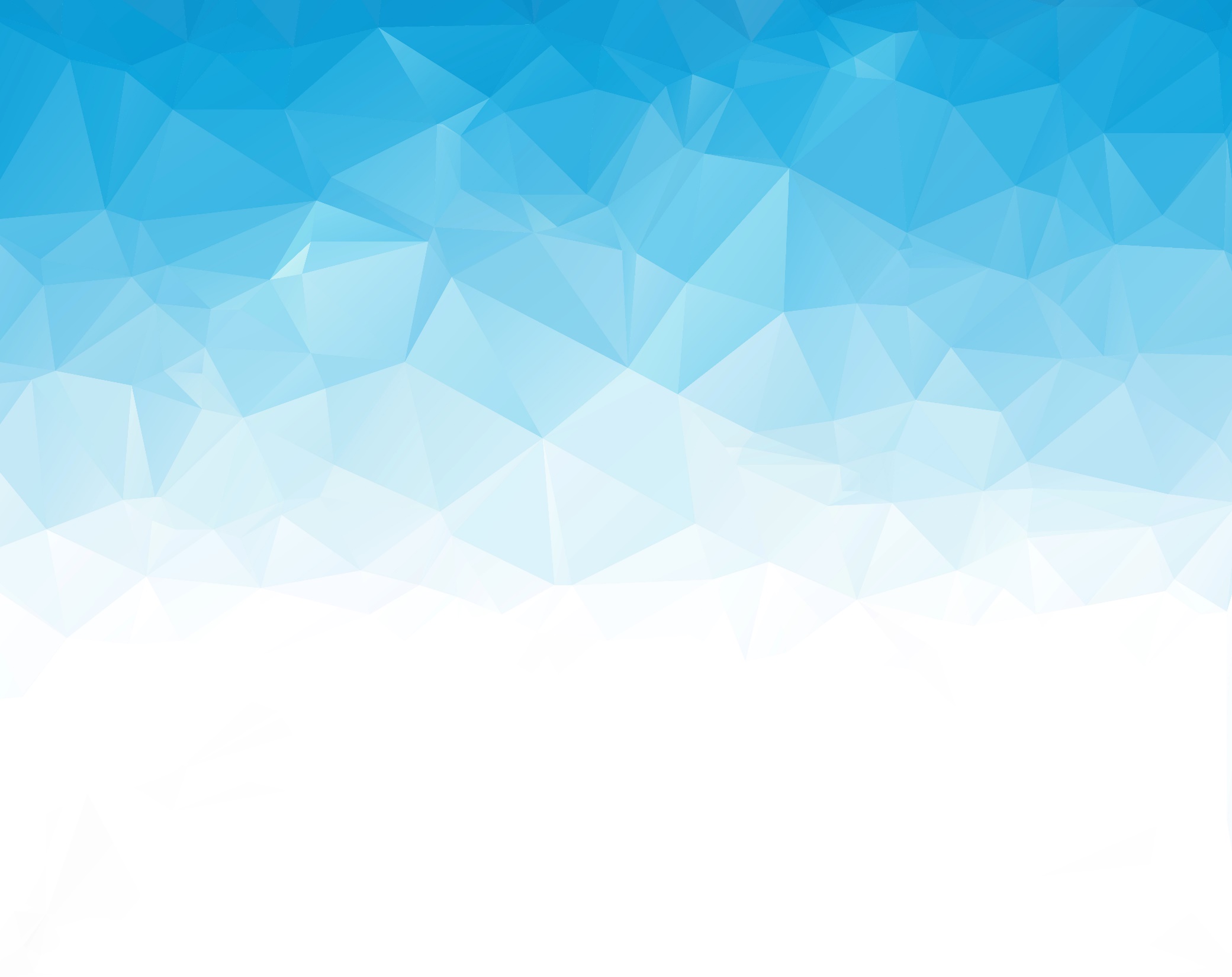 Преимущество проекта
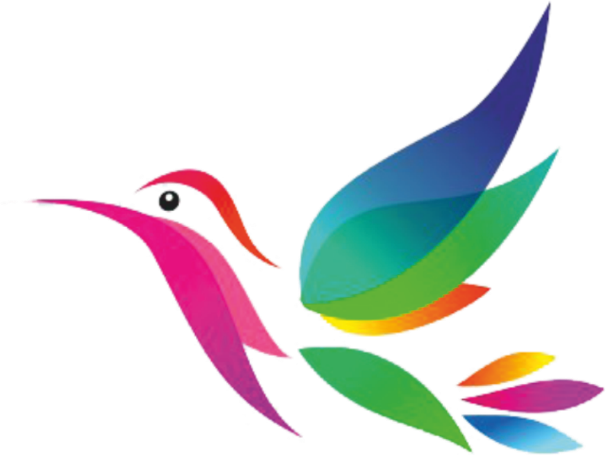 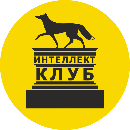 Вся команда вовлеченная в проект живет на территории города Сургута и главными задачами видит рост творческого потенциала, развитие молодежи и конечно улучшение эстетического облика города.